KHỞI ĐỘNG
Tại bể bơi bơi có chiều dài 25m, một vận động viên đã bới được 53 vòng dọc theo chiều dài của bể bơi. Hỏi vận động viên đó đã bới được quãng đường dài bao nhiêu mét?
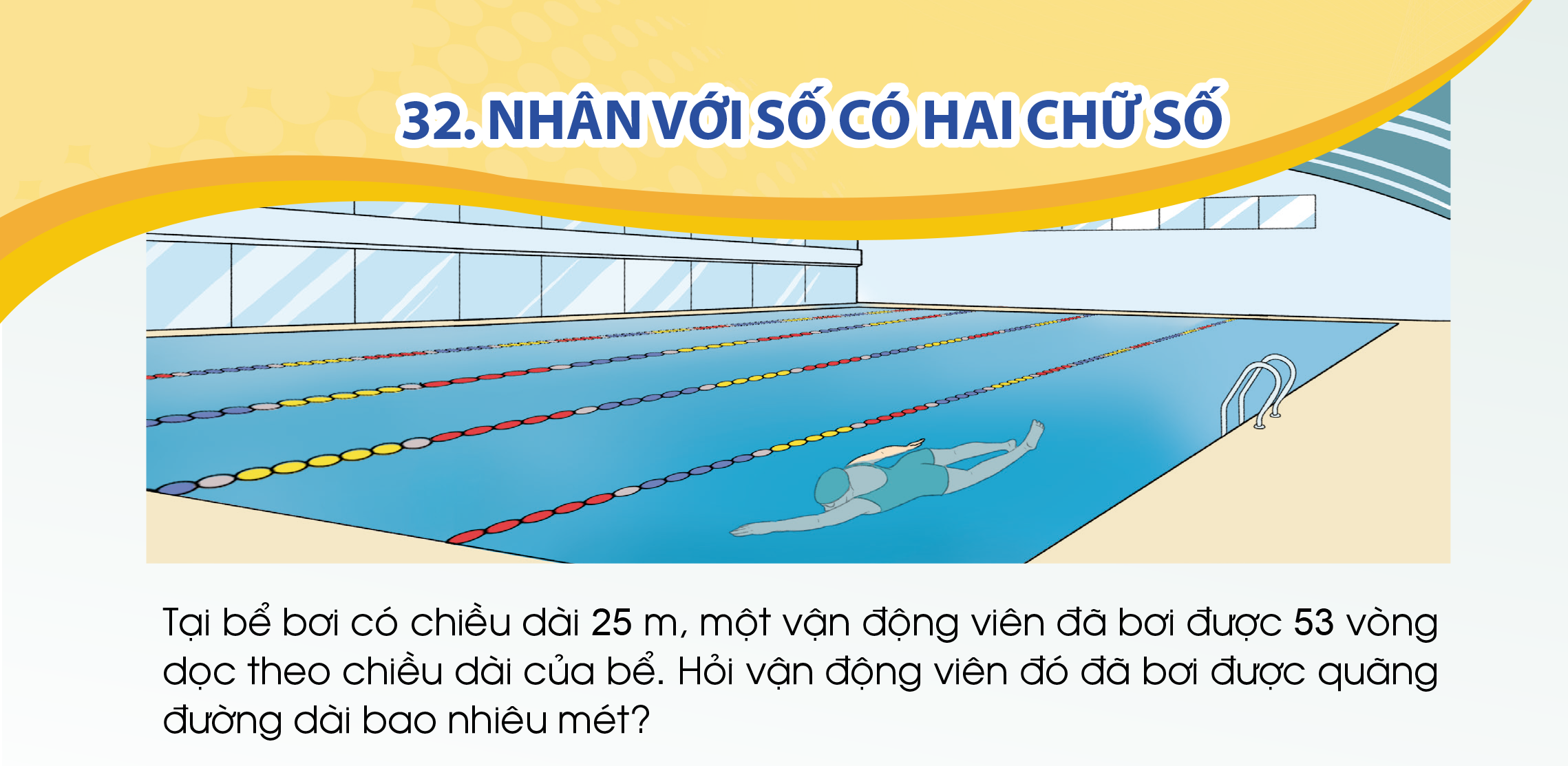 BÀI 32
NHÂN VỚI SỐ CÓ HAI CHỮ SỐ
Tính 25 x 53 = ?
Thảo luận nhóm
25
53
Nhân theo thứ tự từ phải sang trái:
3 nhân 5 bằng 15, viết 5, nhớ 1;
    3 nhân 2 bằng 6, thêm 1 bằng 7, viết 7.
5 nhân 5 bằng 25, viết 5 ( dưới 7 ), nhớ 2;
    5 nhân 2 bằng 10, thêm 2 bằng 12, viết 12.
Hạ 5;
    7 cộng 5 bằng 12, viết 2, nhớ 1;
    2 thêm 1 bằng 3, viết 3;
    Hạ 1.
x
7
5
5
1
2
2
5
1
3
Vậy 25 x 53 = 1 325
Tính 25 x 53 = ?
Thảo luận nhóm
25
53
75
x
Trong cách tính trên: 
75 gọi là tích riêng thứ nhất.
125 gọi là tích riêng thứ hai, được viết lùi sang bên trái một cột vì nó là 125 chục, nêu viết đầy đủ thì phải là 1 250 ( tích của 50 và 25 )
125
2
5
1
3
Vậy 25 x 53 = 1 325
Ví dụ
03
01
02
45 x 26 = ?
72 x 31 = ?
58 x 19 = ?
45
26
270

1170
58
19
522

1102
72
31
72

2232
x
x
x
90
58
216
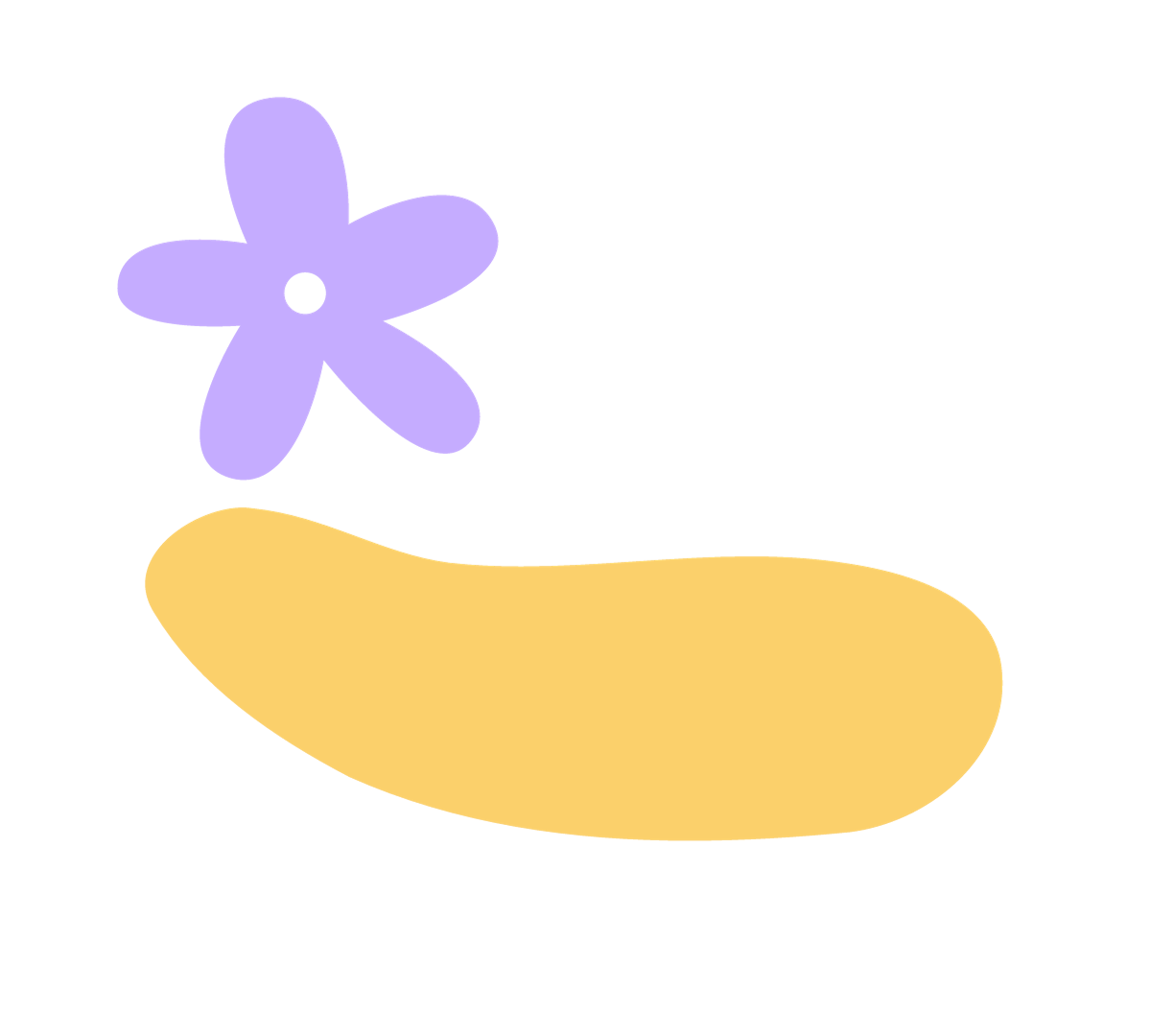 THỰC HÀNH LUYỆN TẬP
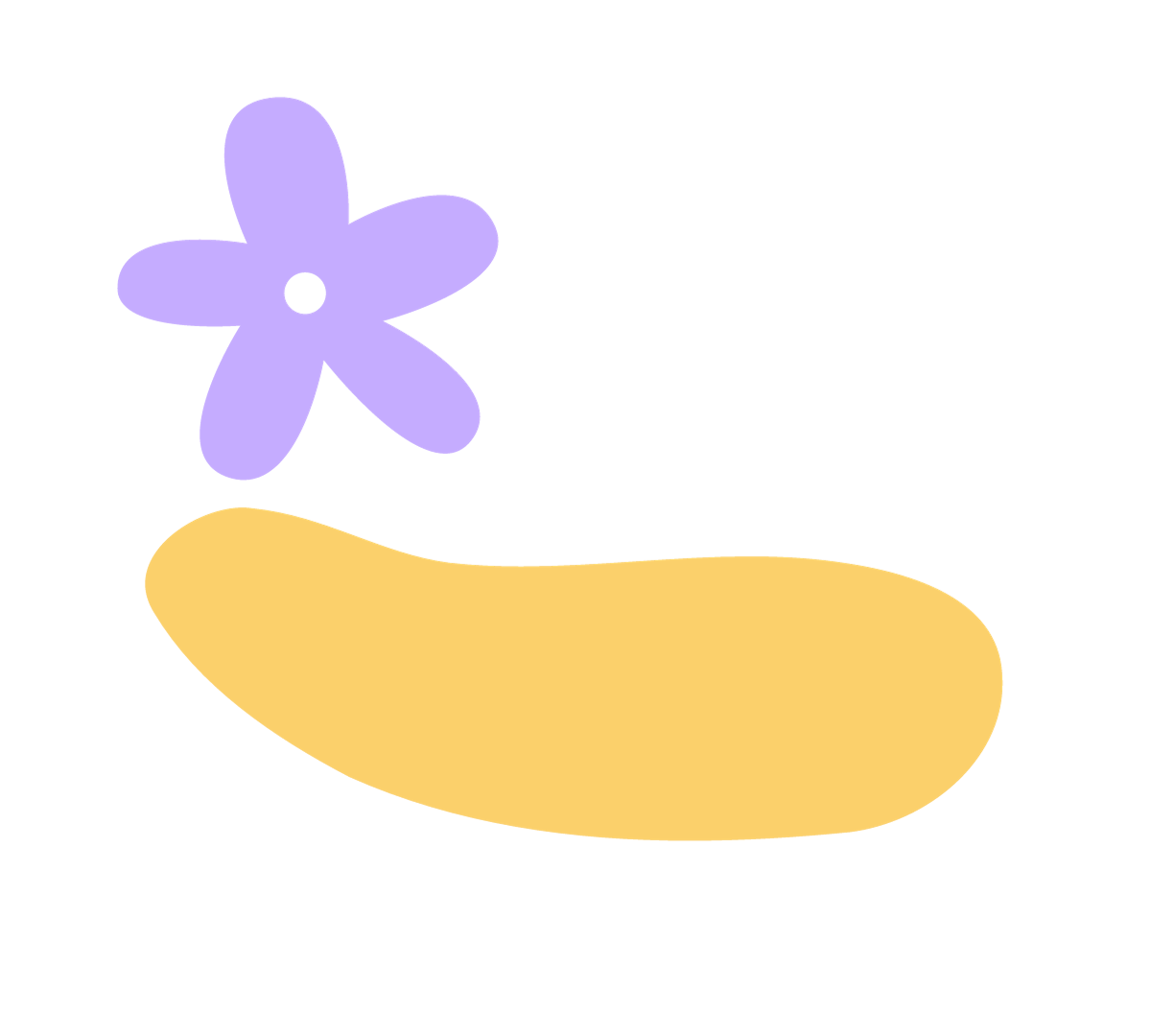 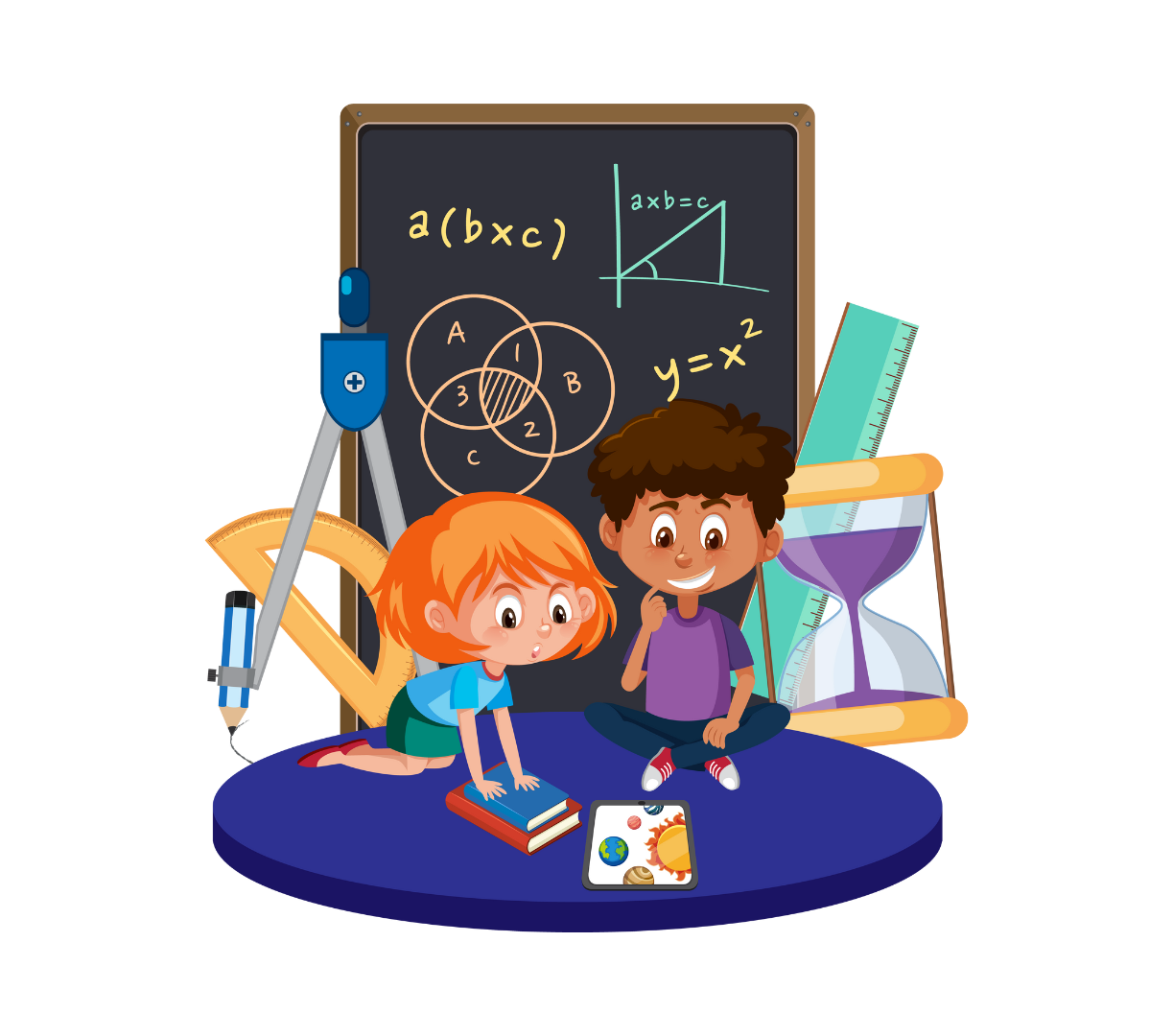 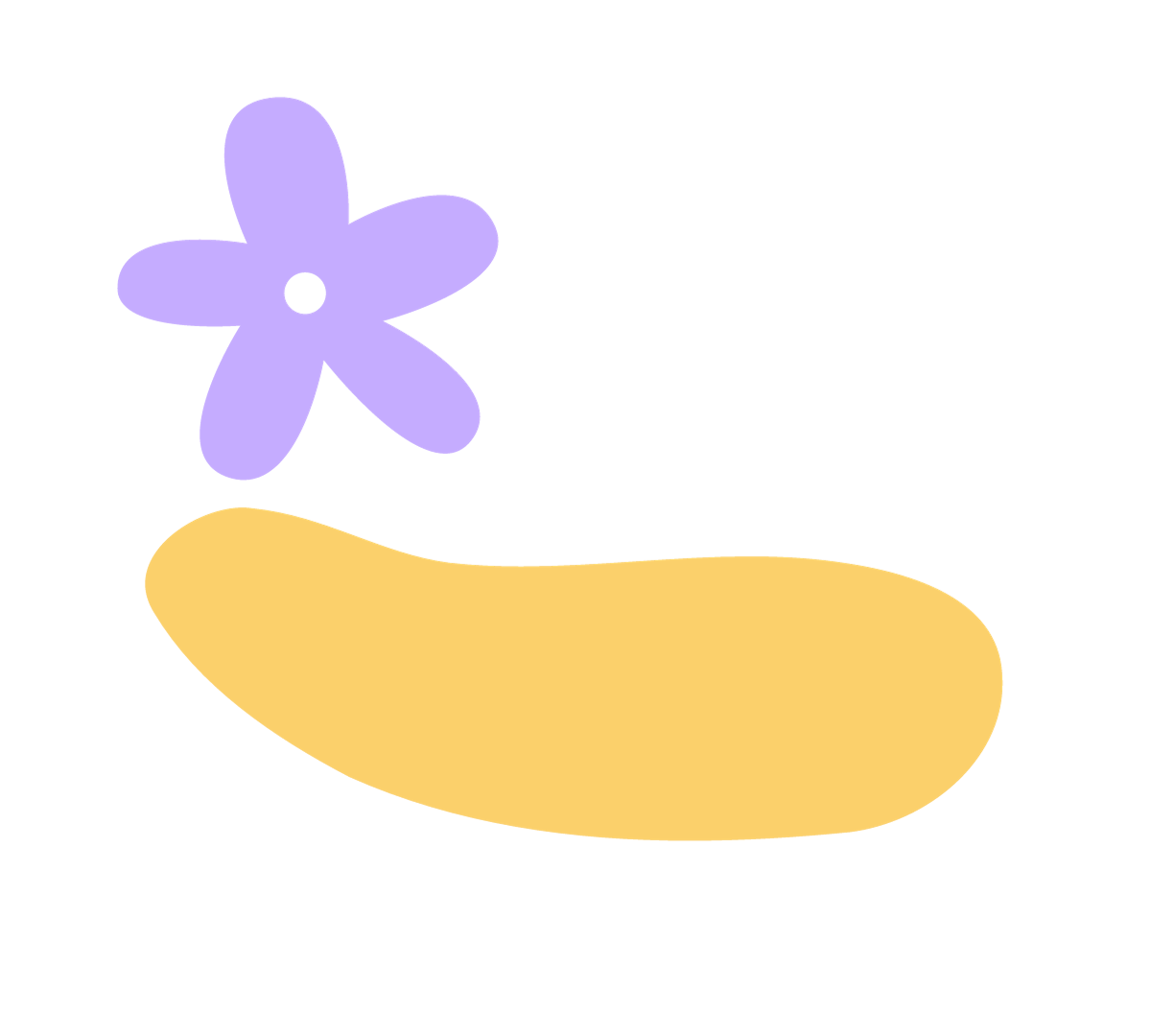 Bài tập 1 SGK – tr78
Tính
36
12
72

432
24
49
216

1176
48
61
48

2928
75
43
225

3225
x
x
x
x
36
96
288
300
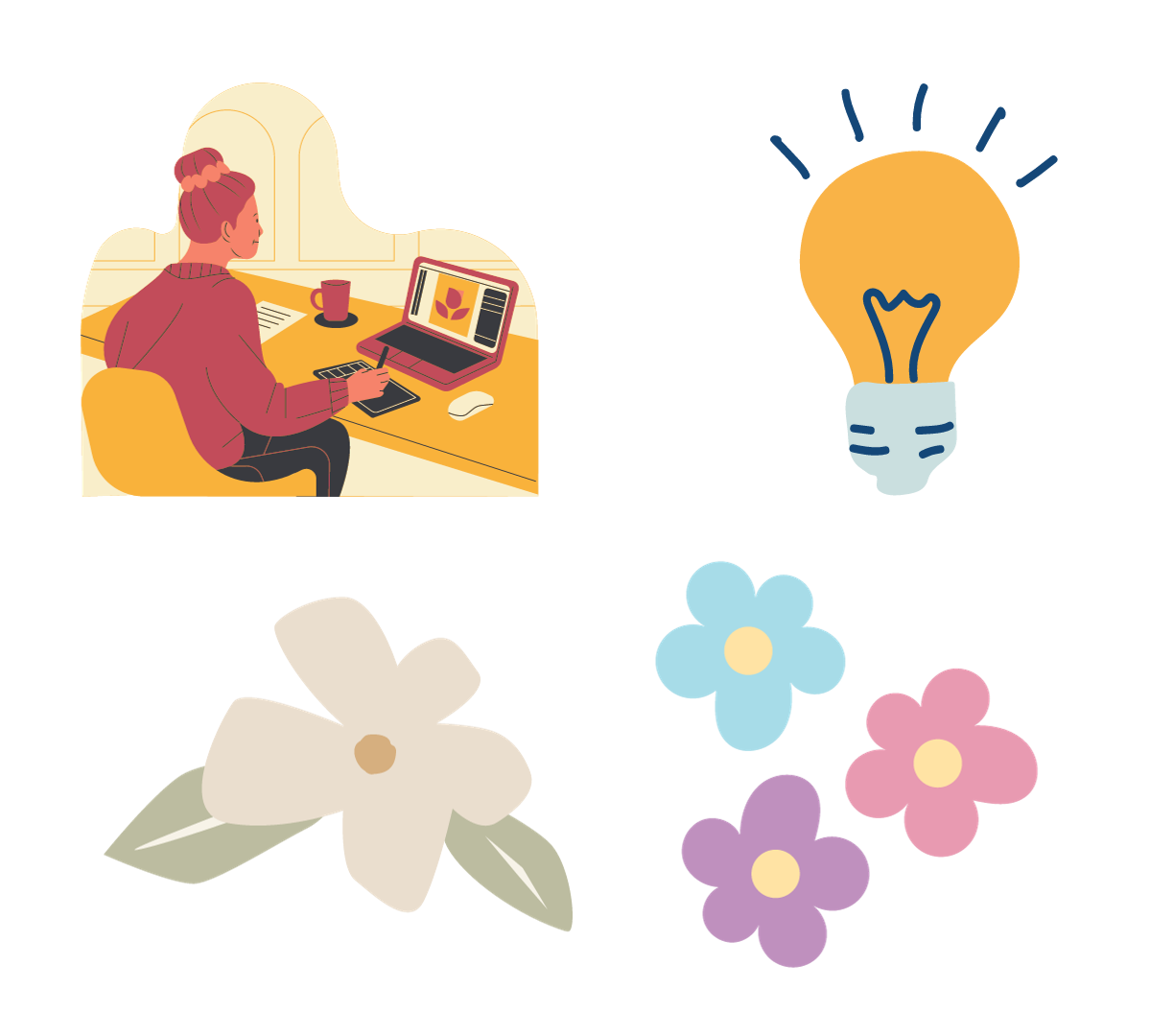 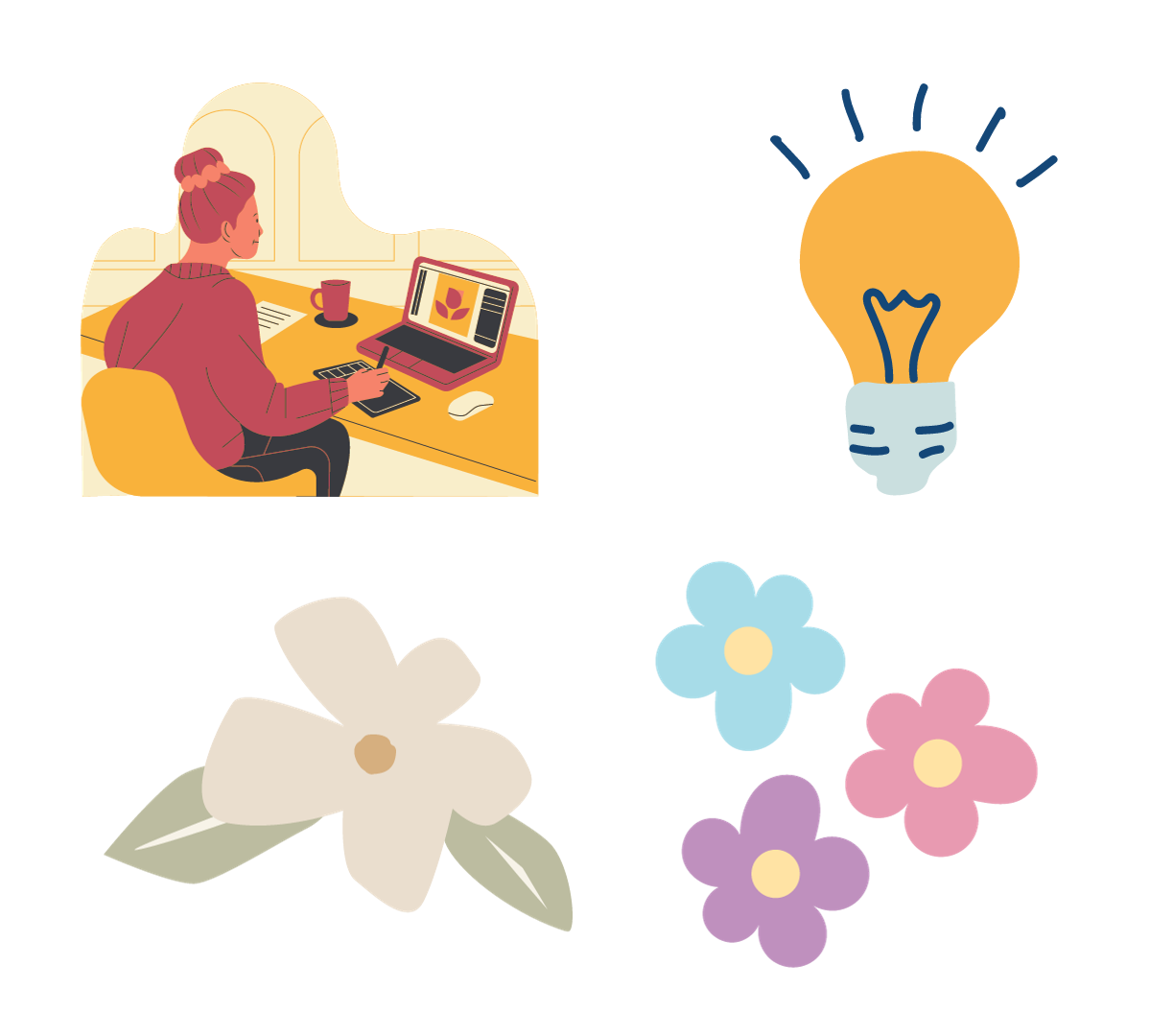 Bài tập 2 SGK – tr79
Đặt tính rồi tính
369 x 12
218 x 34
412 x 21
785 x 23
369
12
738

4428
218
34
872

7412
412
21
412

8652
785
23
2355

18055
x
x
x
x
369
654
824
1570
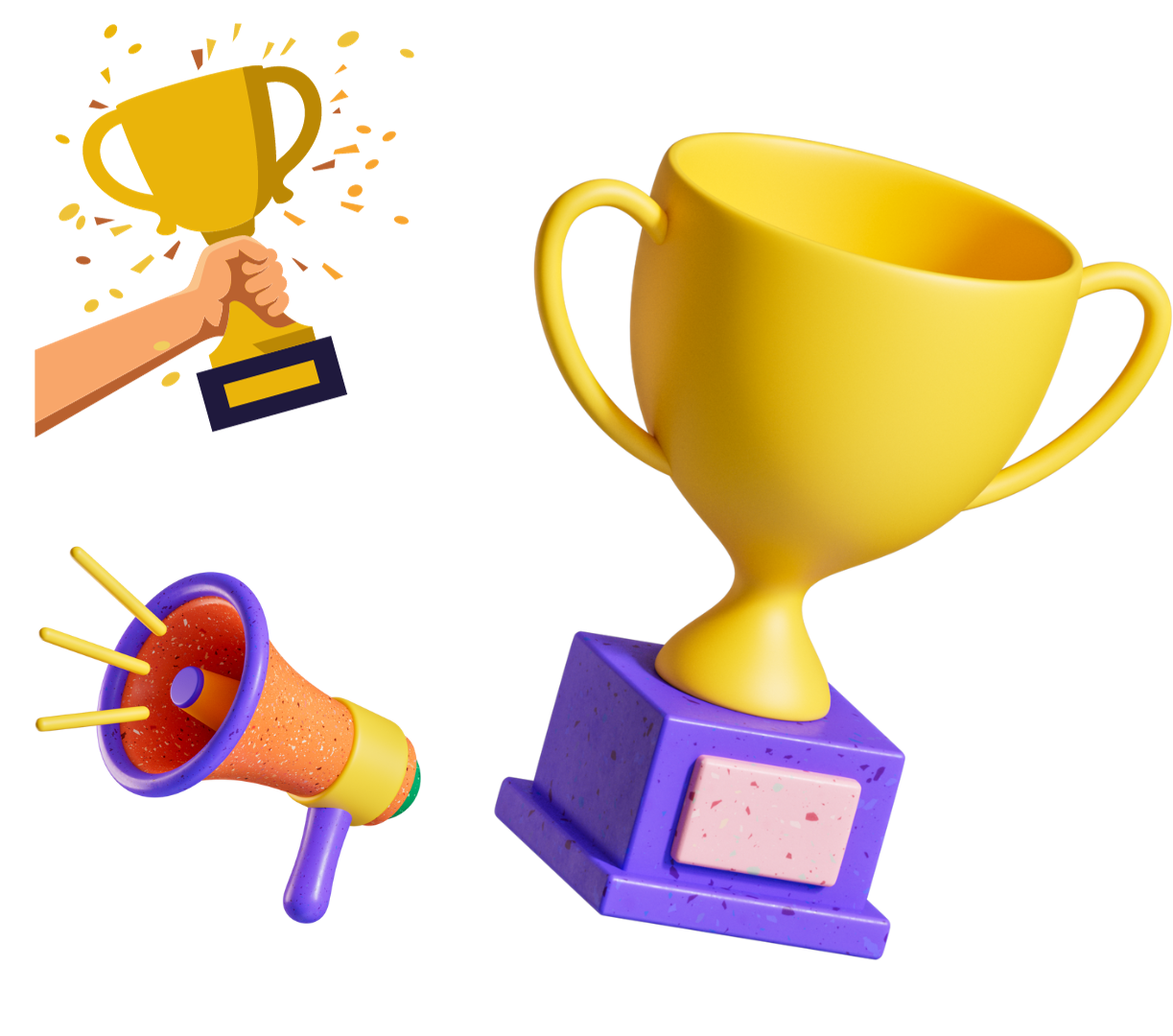 TIẾT 2
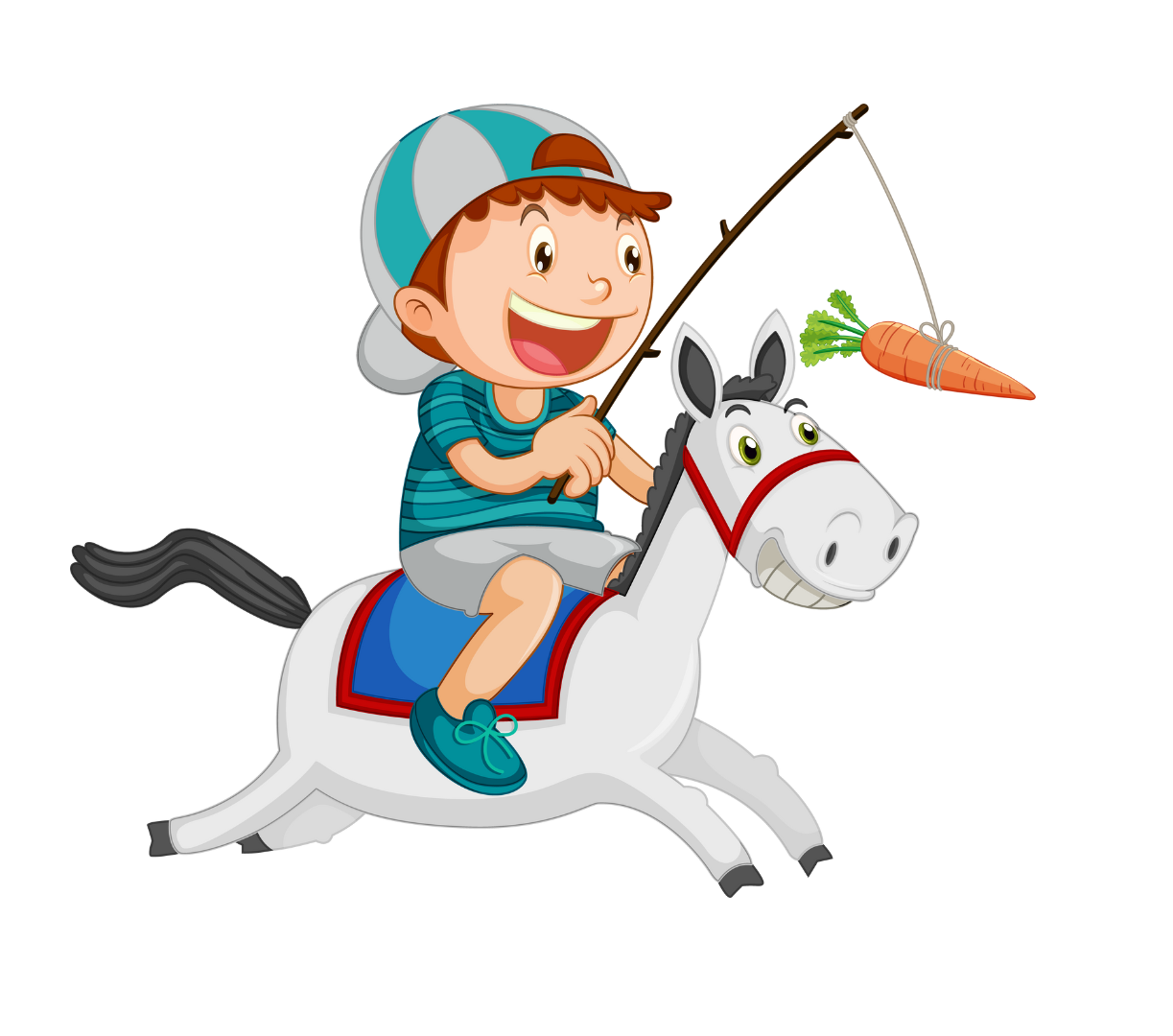 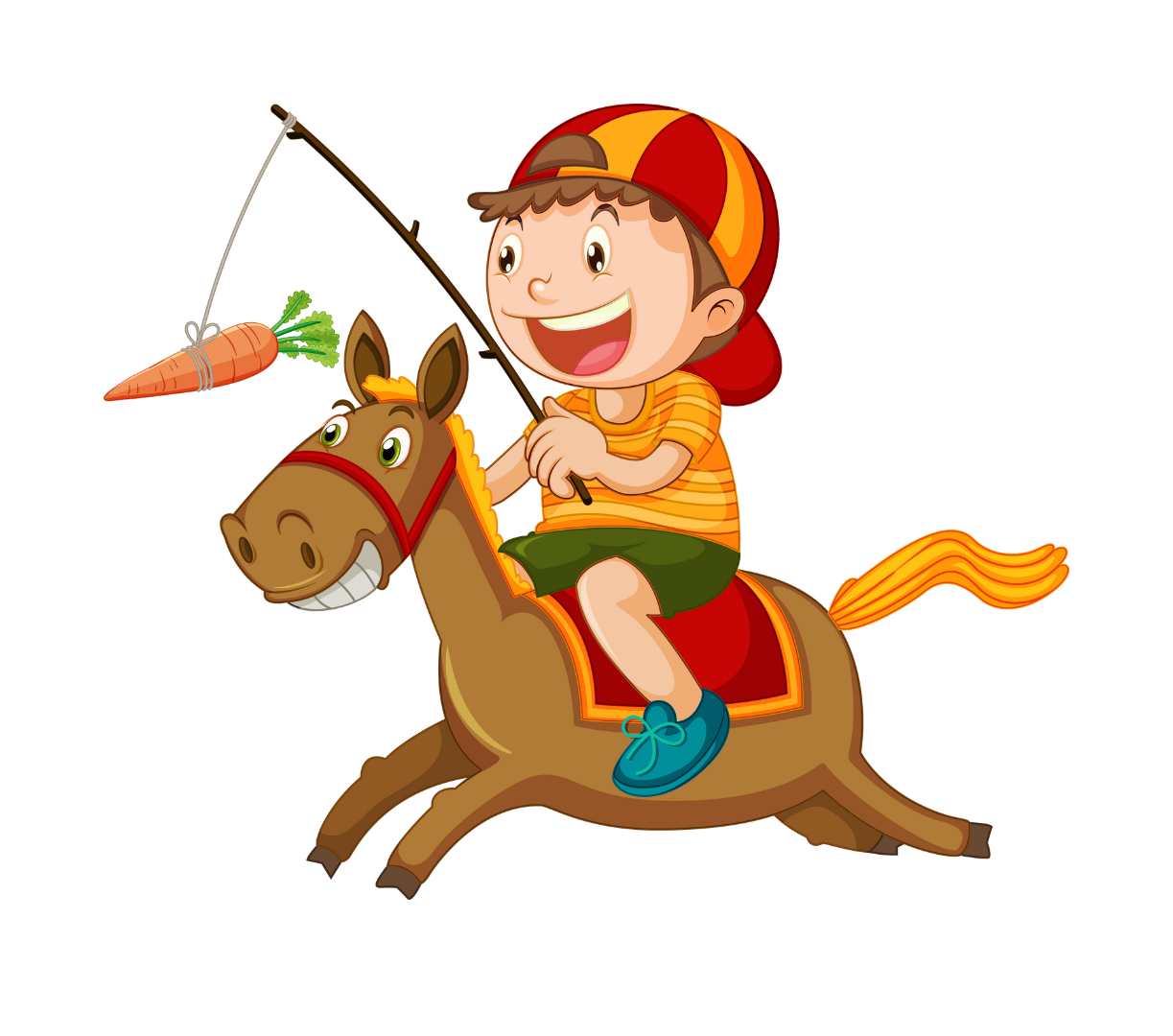 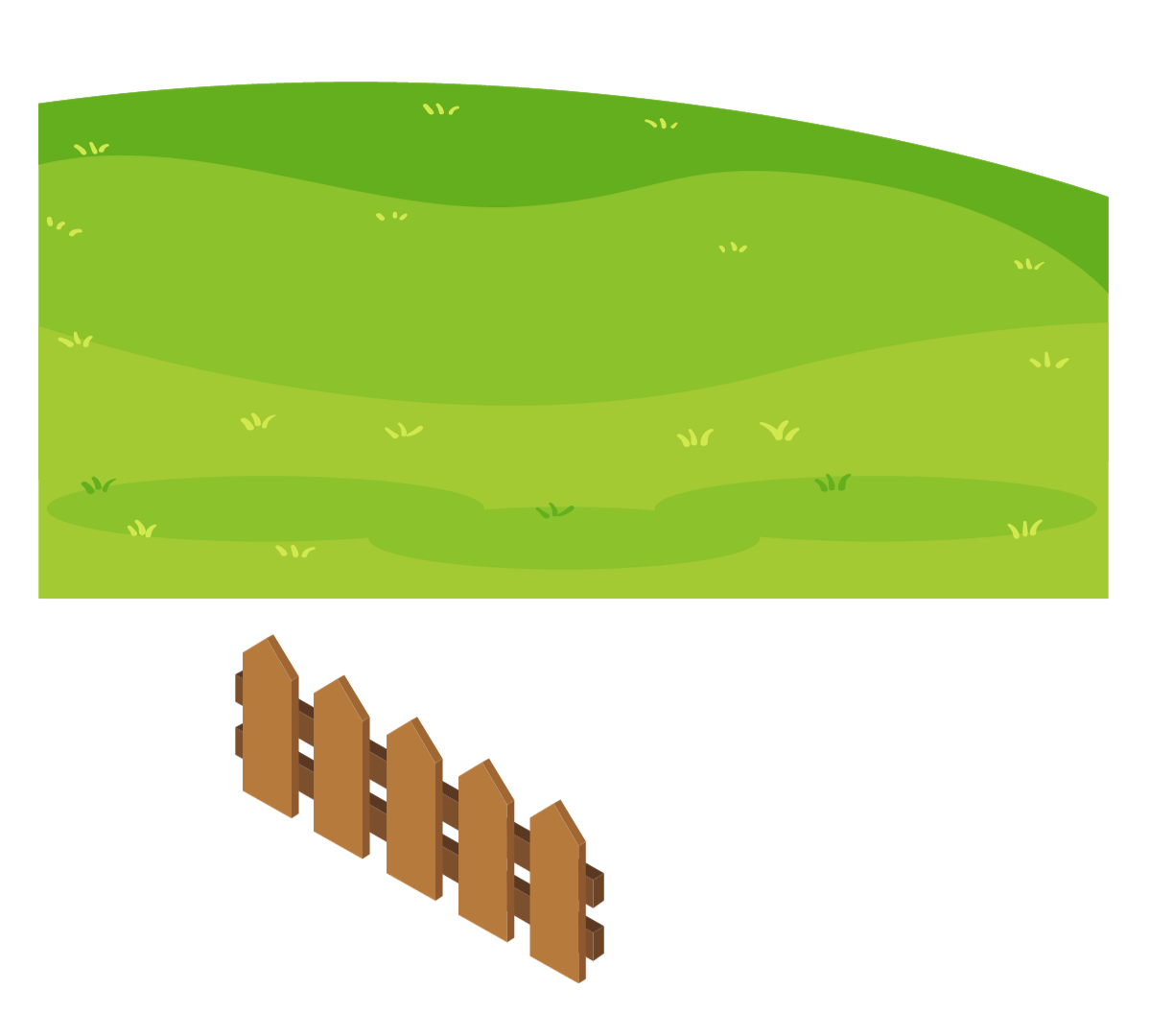 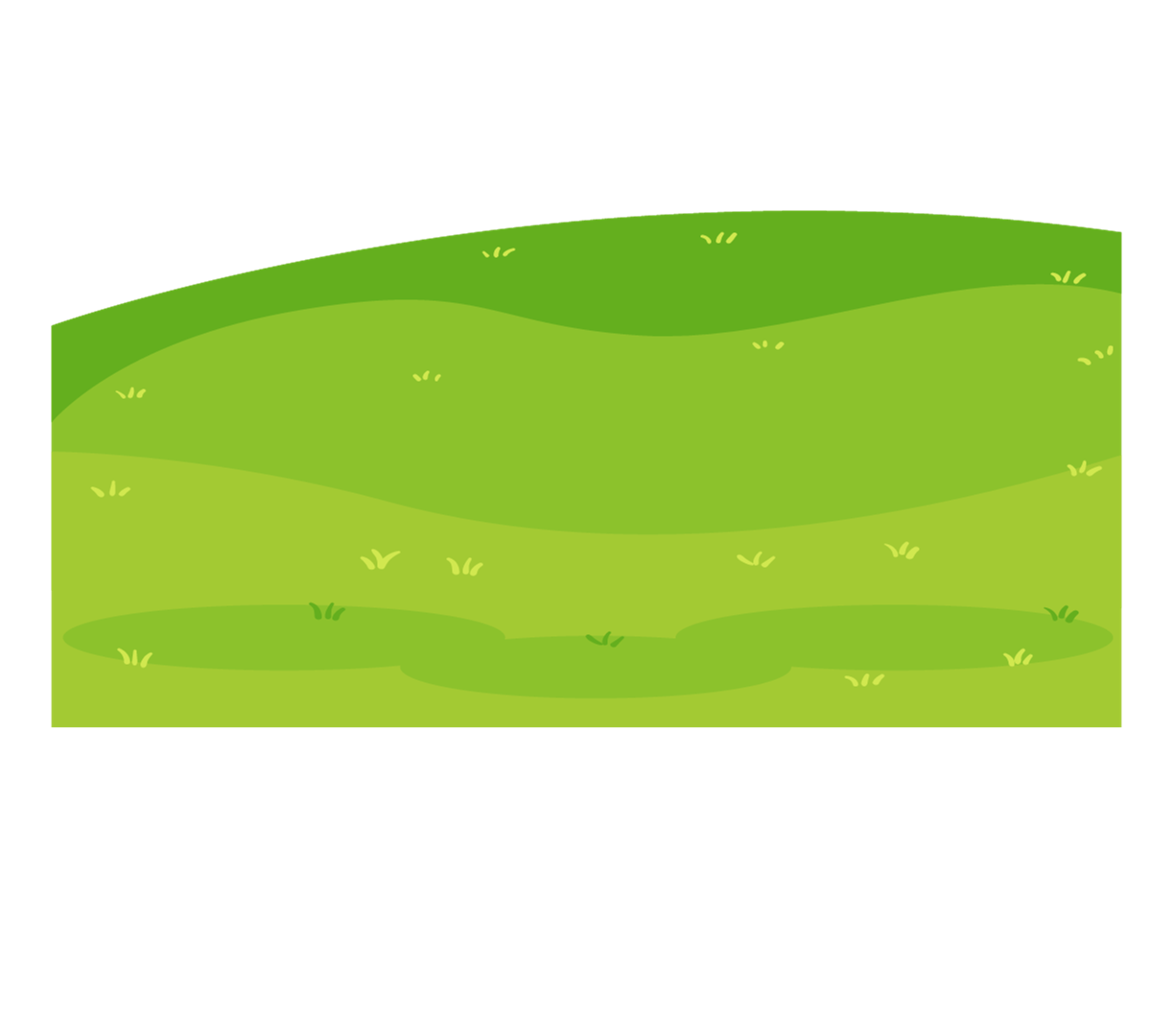 Hoạt động cặp đôi
Bài tập 3 SGK – tr79
Vườn dâu tây nhà chị Na có 31 luống, mỗi luống có 26 cây. Hỏi vườn dâu tây nhà chị Na có tất cả bao nhiêu cây dâu tây?
Bài giải
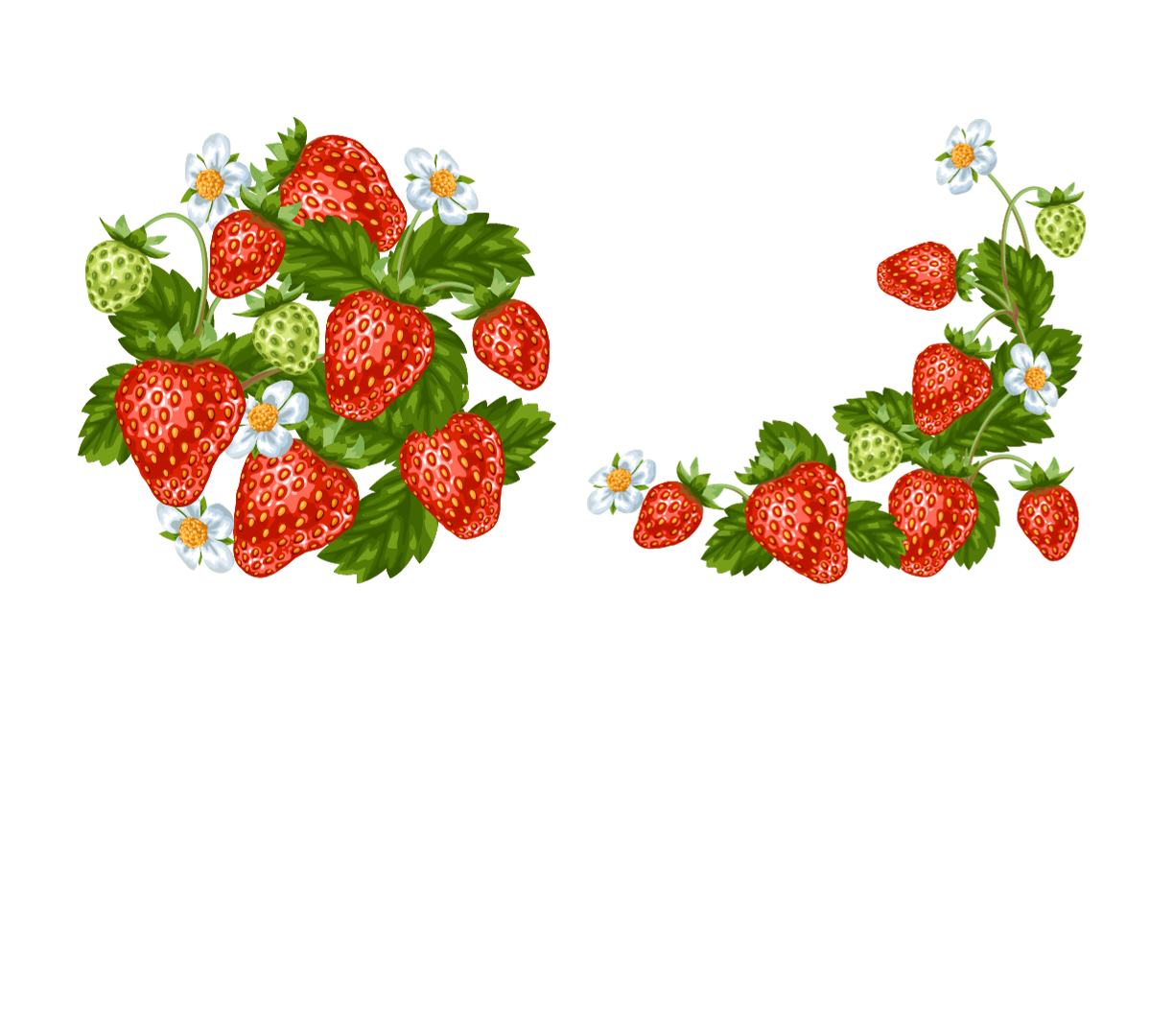 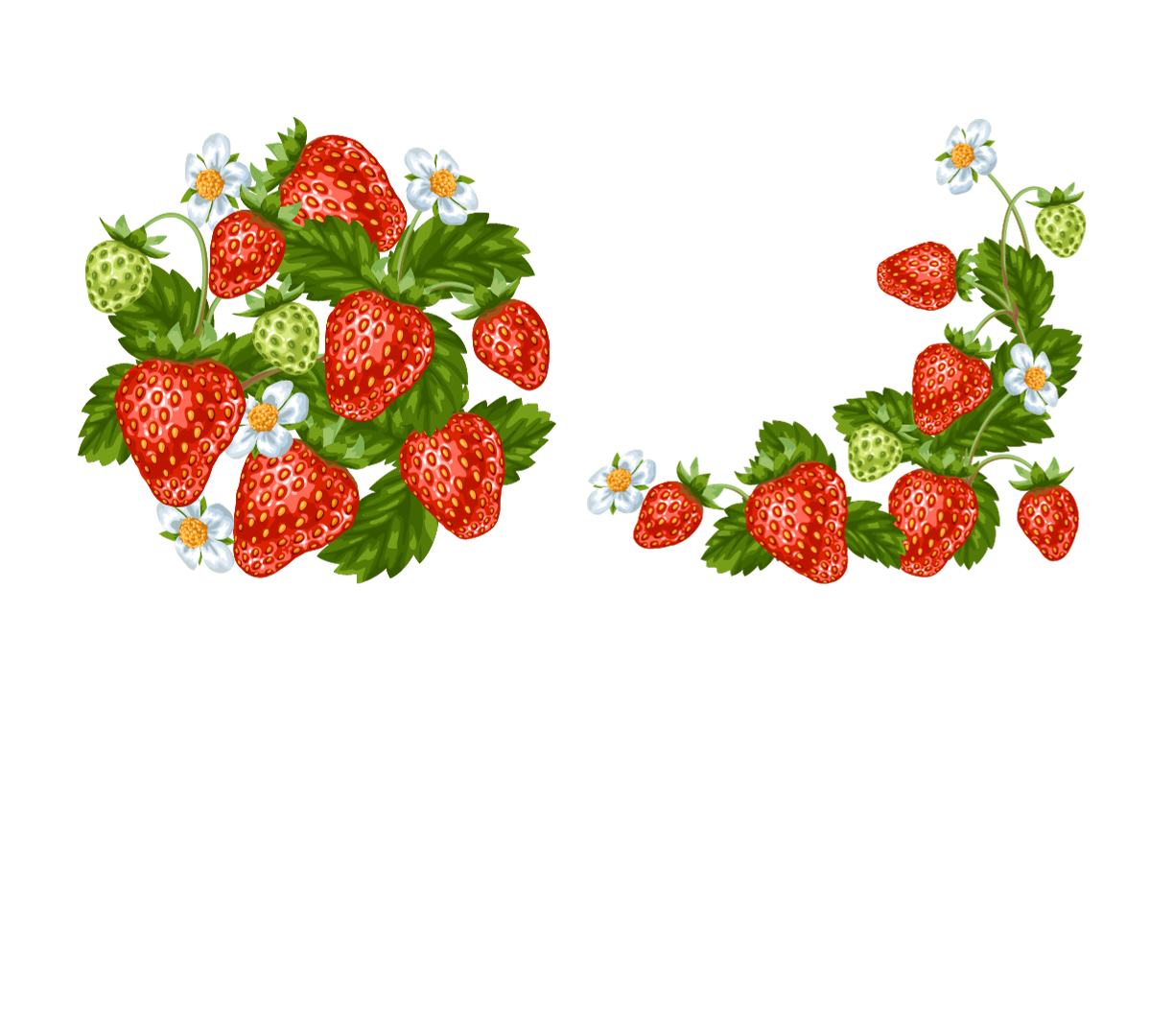 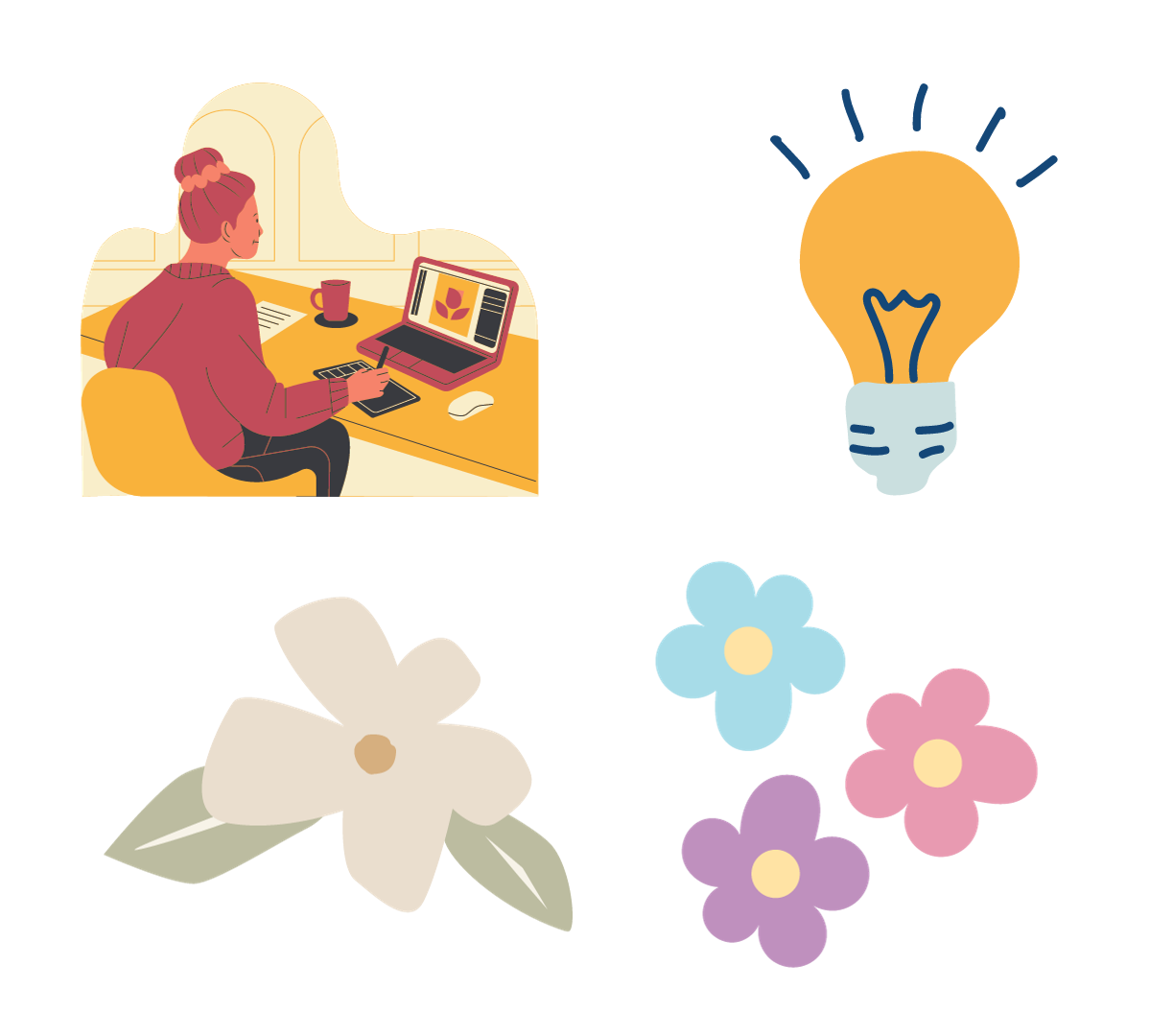 Bài tập 4 SGK – tr79
Tim một người khỏe mạnh bình thường mỗi phút đập khoảng 75 lần. Tính số lần đập của tim người đó trong 24 giờ.
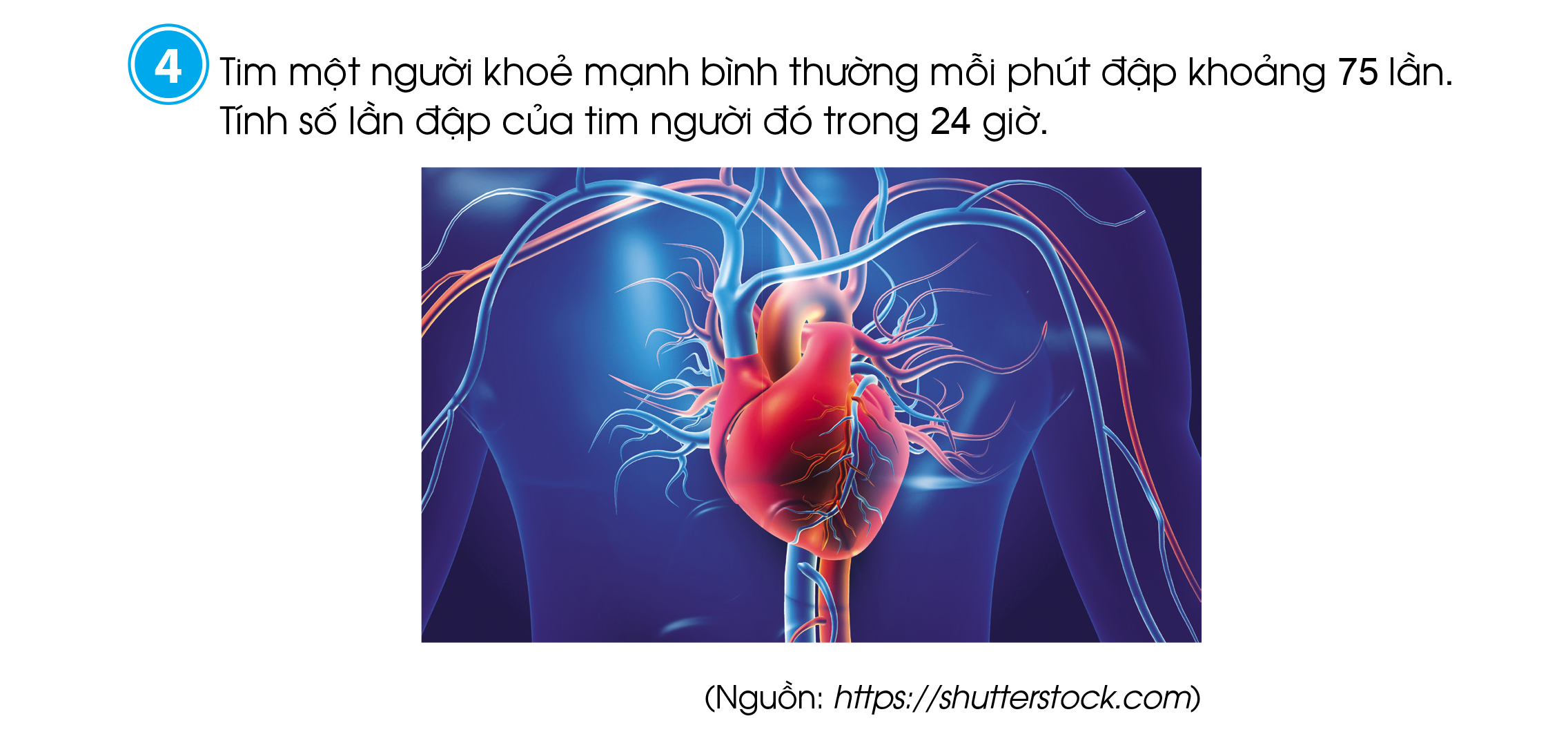 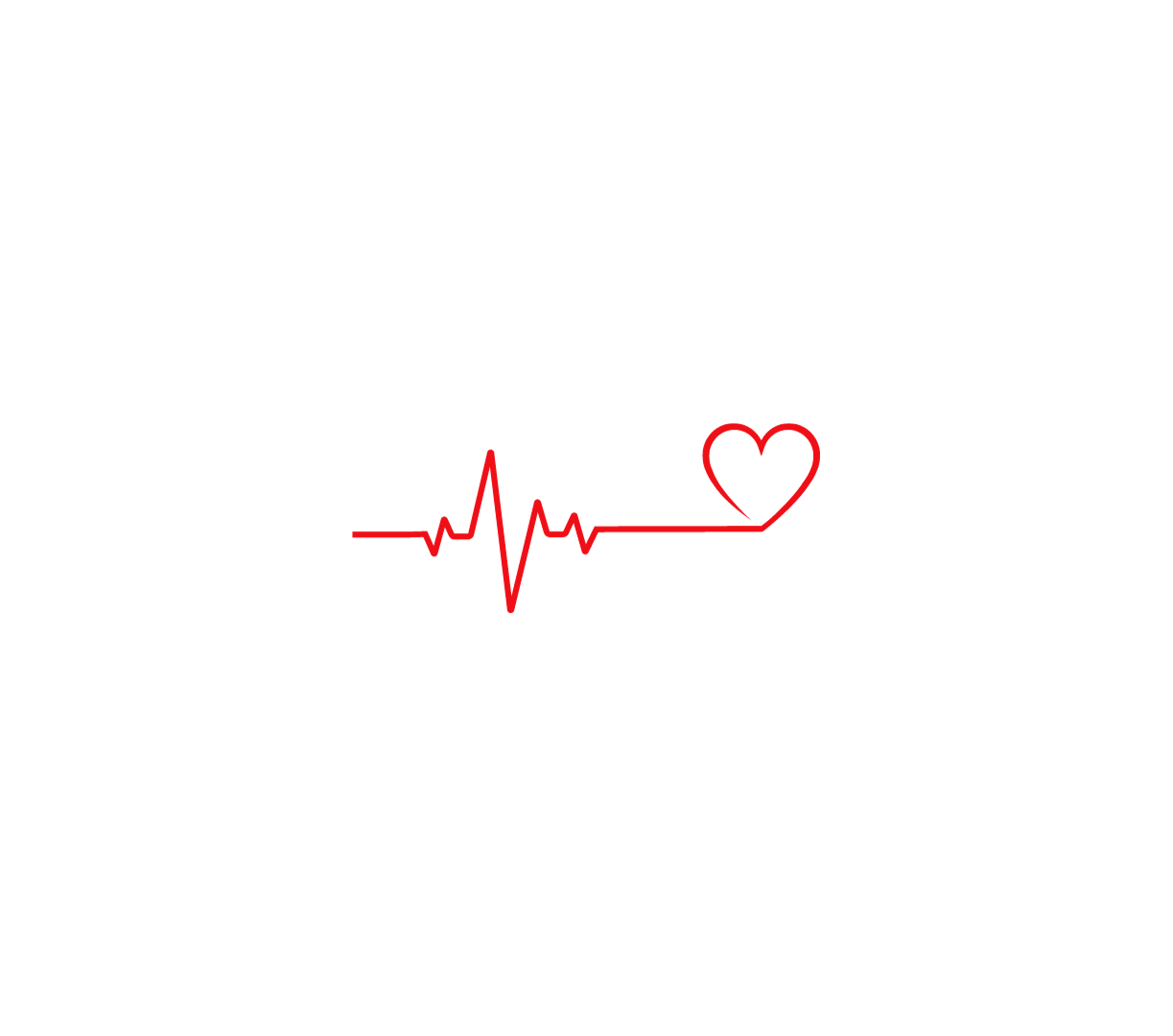 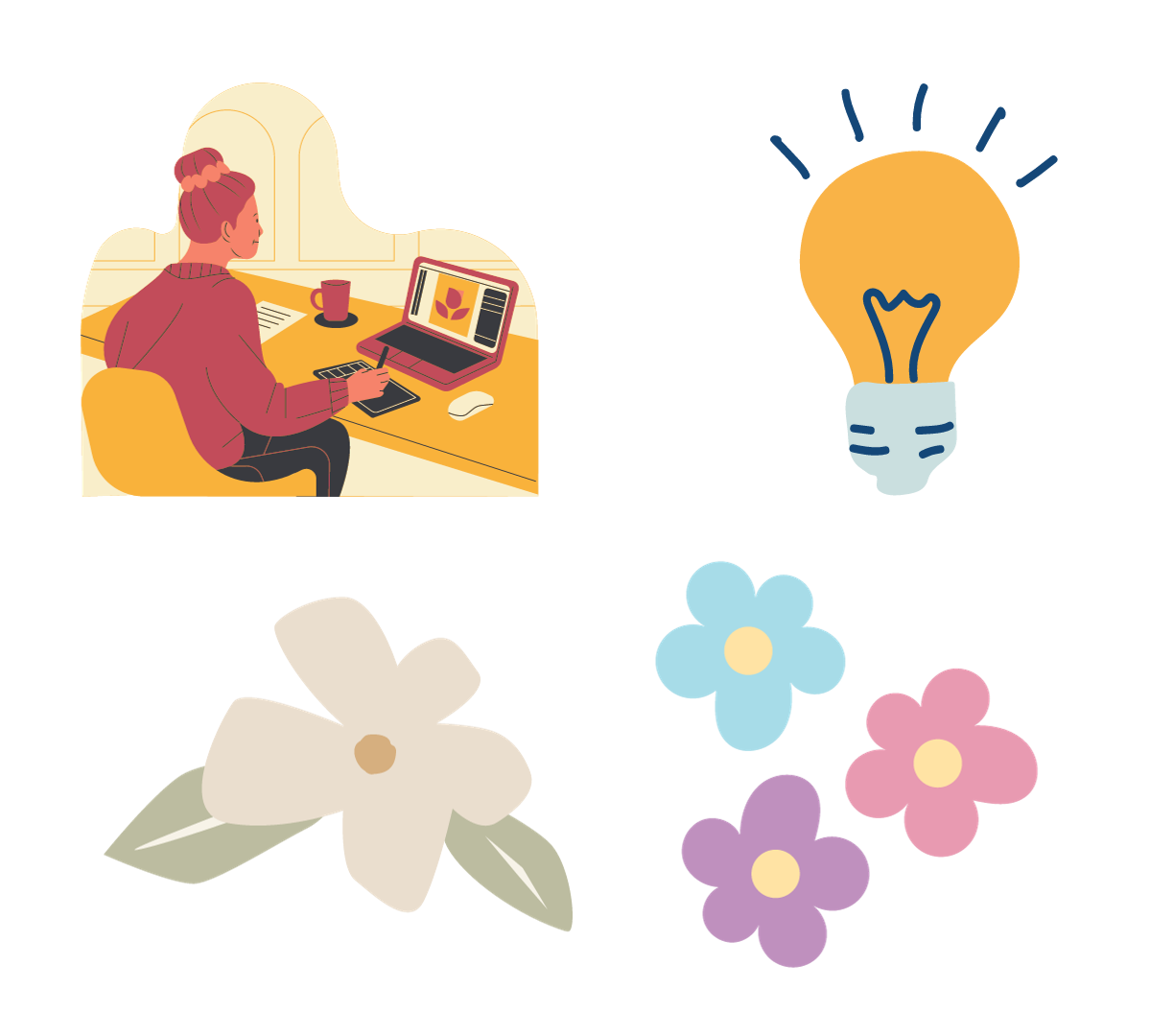 Bài tập 4 SGK – tr79
Bài giải
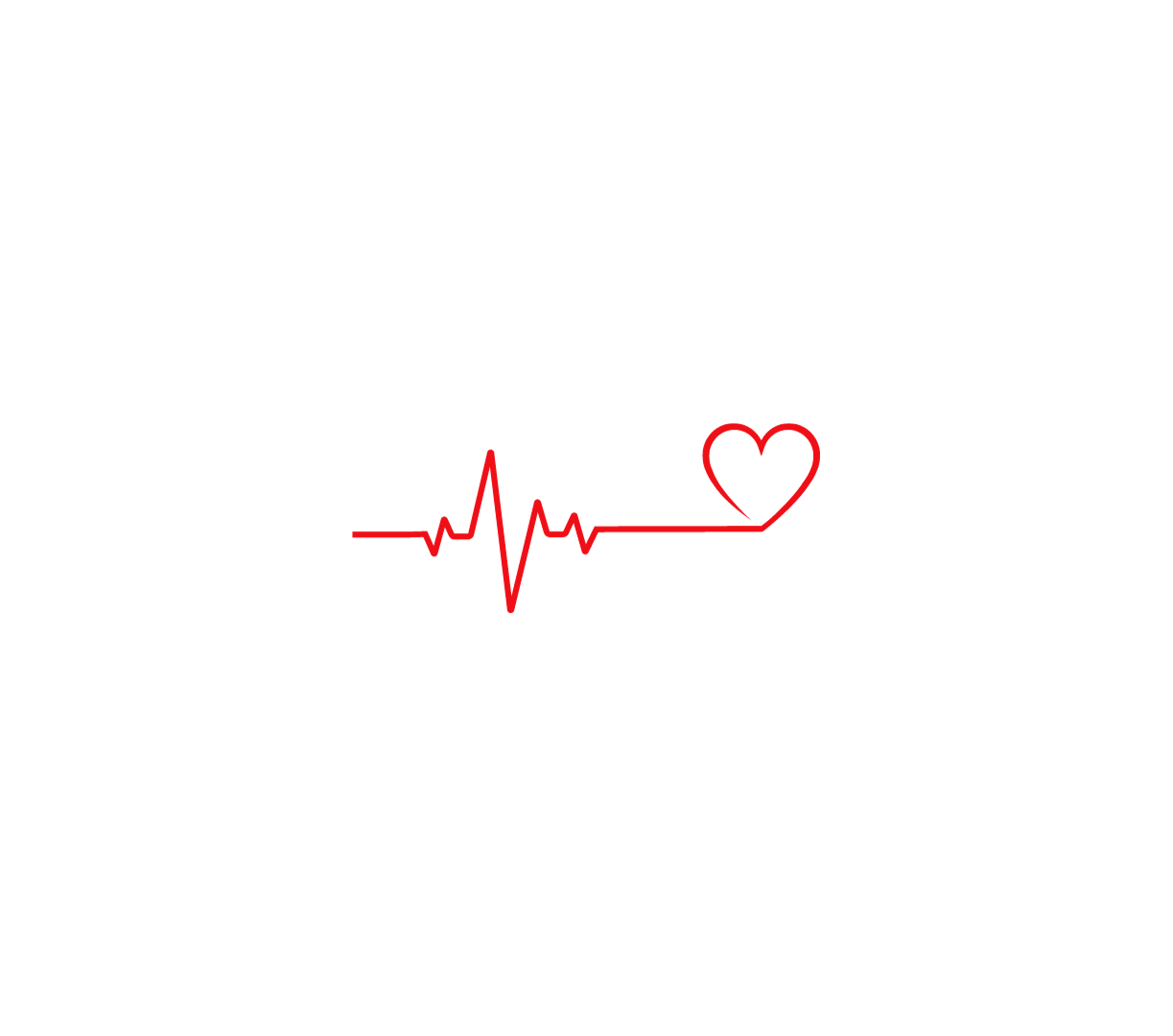 VẬN DỤNG
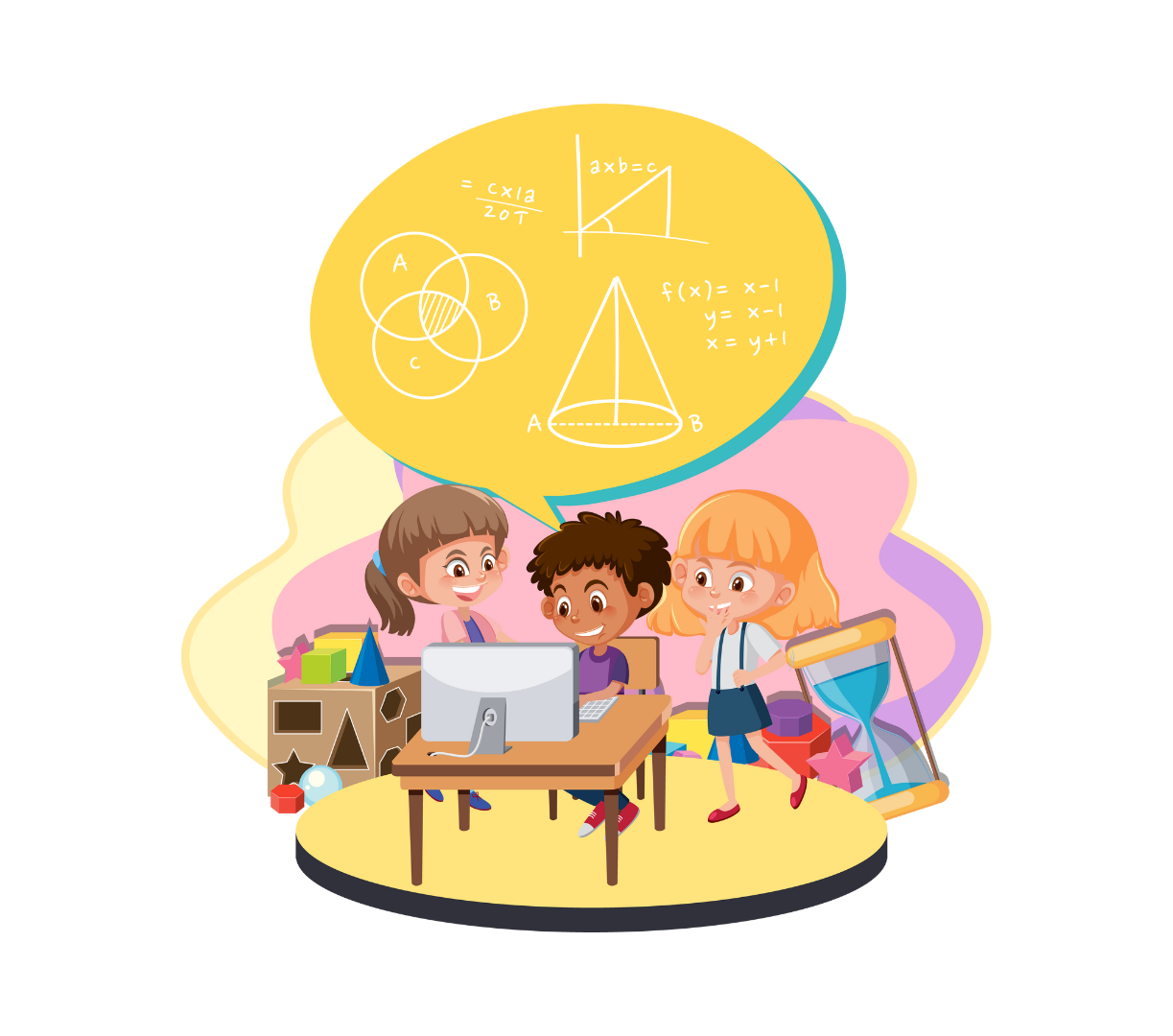 TRẢI NGHIỆM
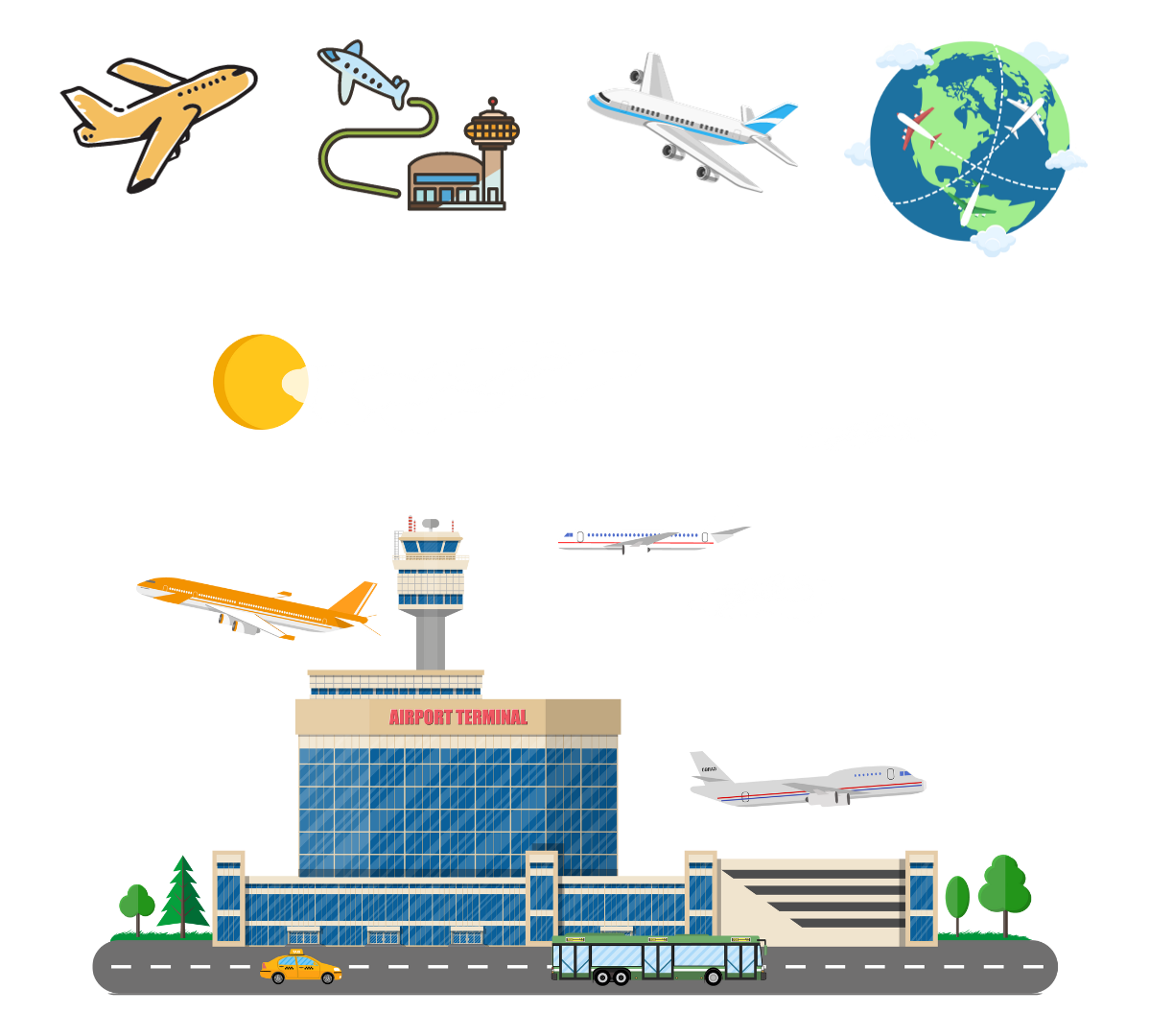 Bài tập 5 SGK – tr79
Hoạt động cặp đôi
Một sân bay quốc tế trung bình mỗi giờ thực hiện 44 chuyến bay đến và đi. Hỏi mỗi ngày sân bay đó thực hiện bao nhiêu chuyến bay đến và đi?
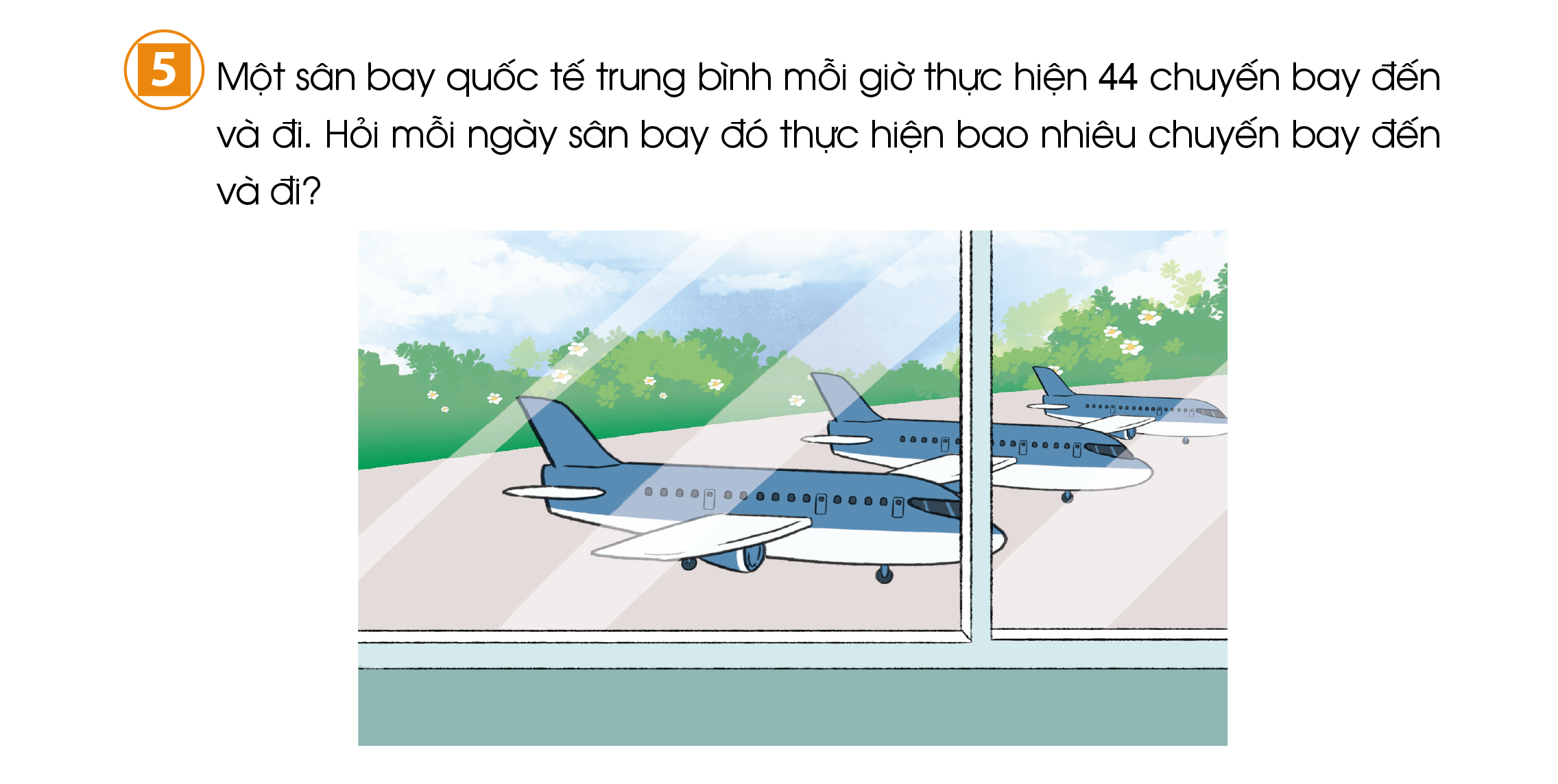 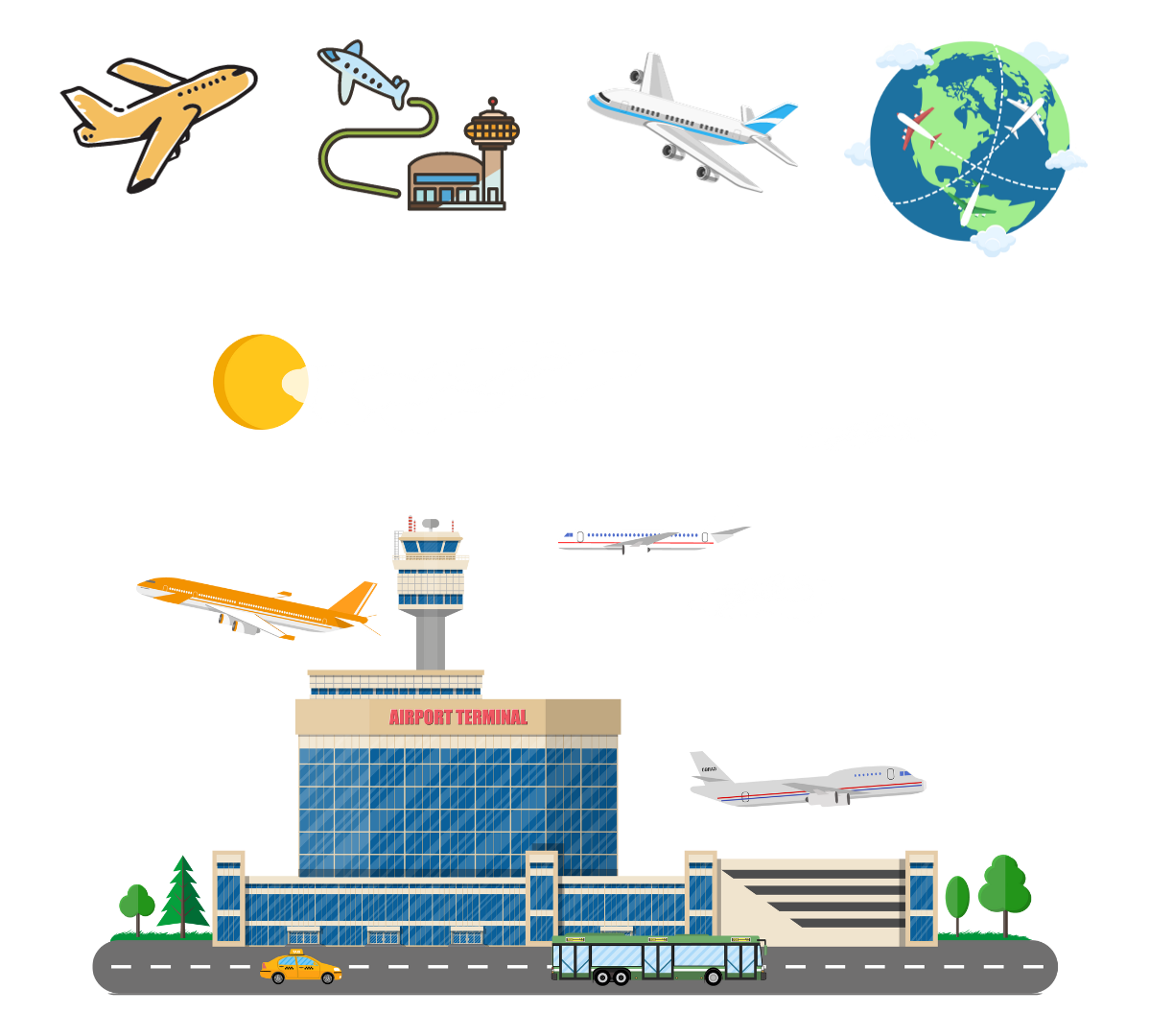 Bài tập 5 SGK – tr79
Bài giải
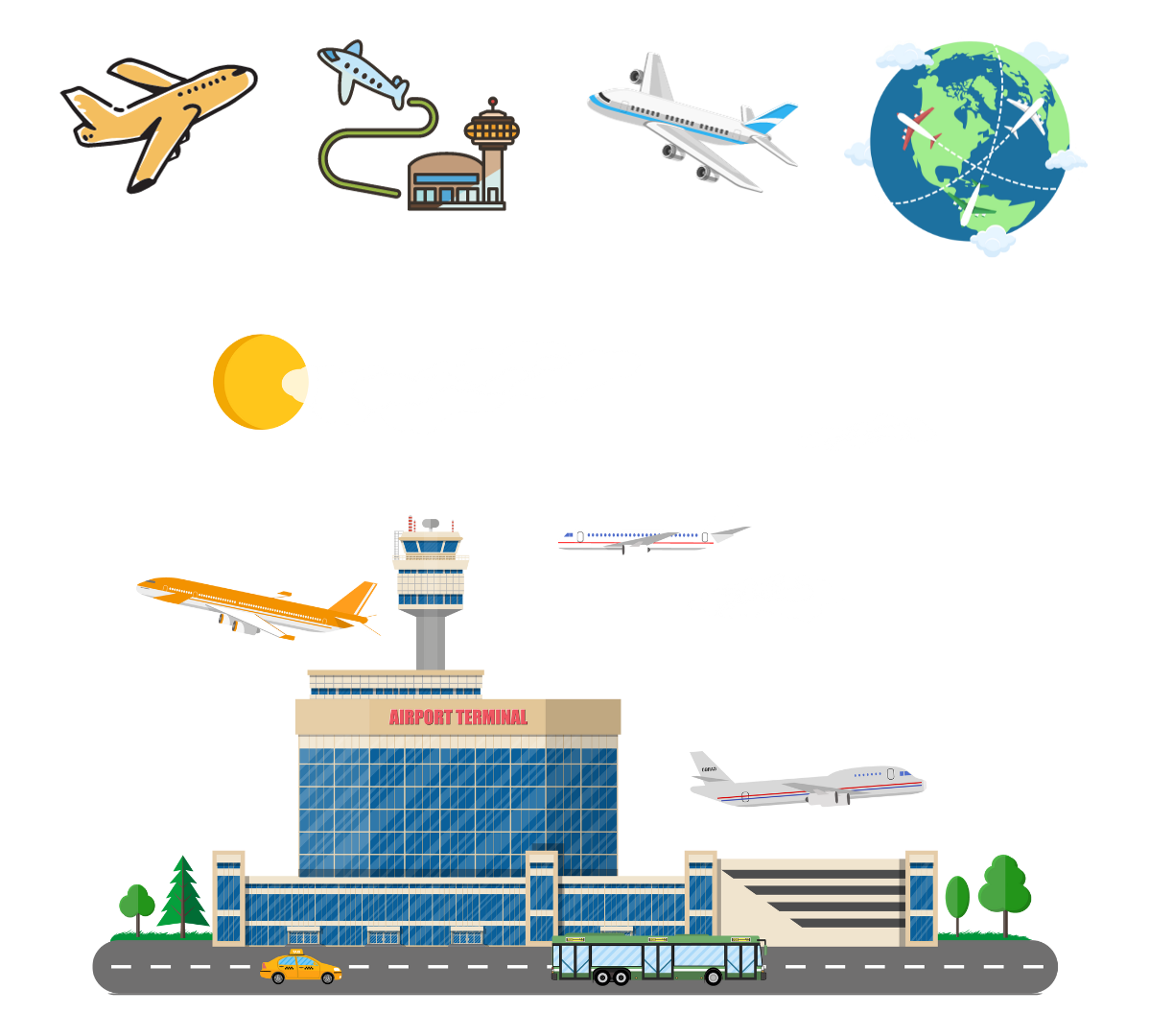 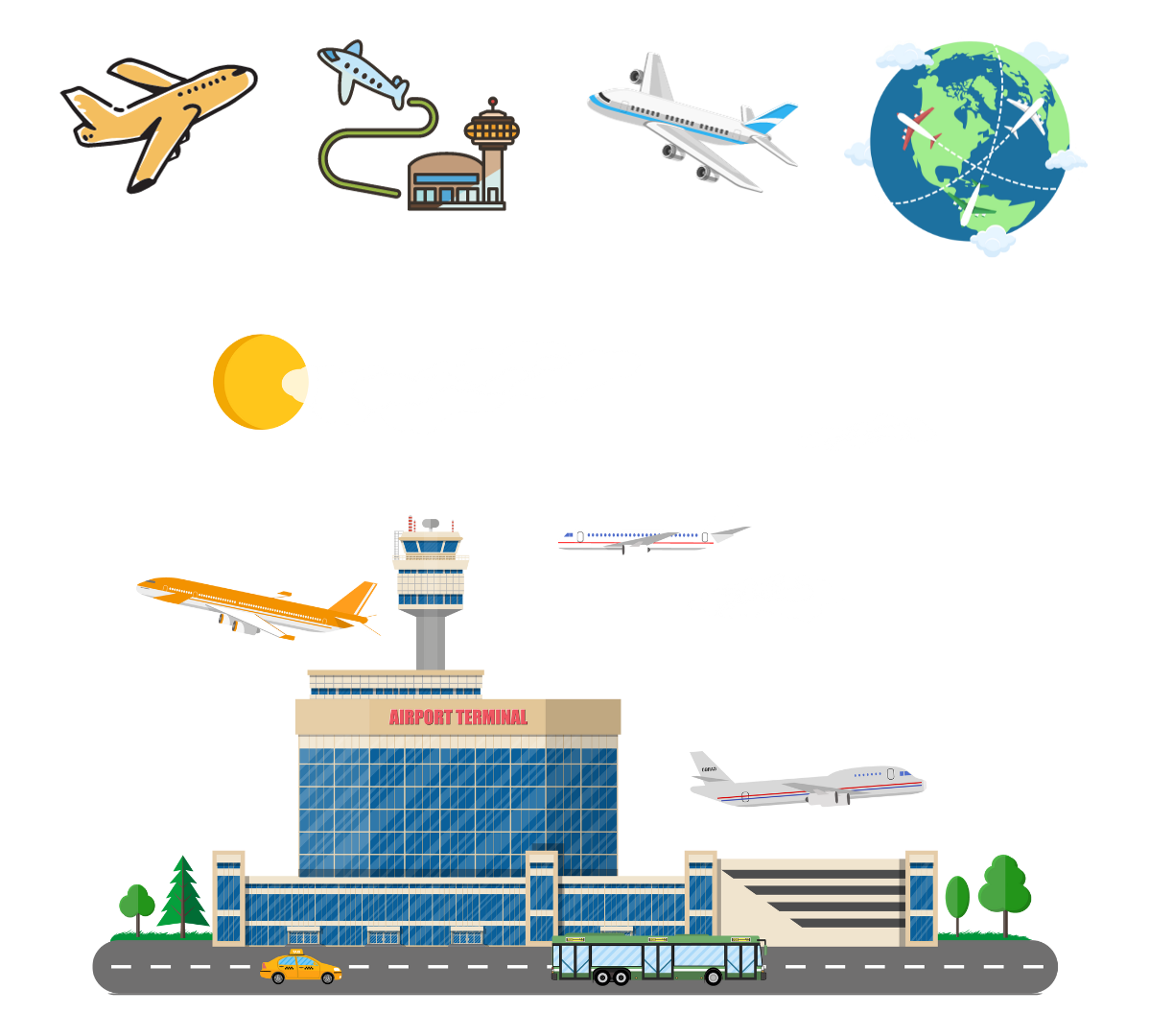